Thibaut Bélot vous présente Pablo Picasso
Pablo  Picasso
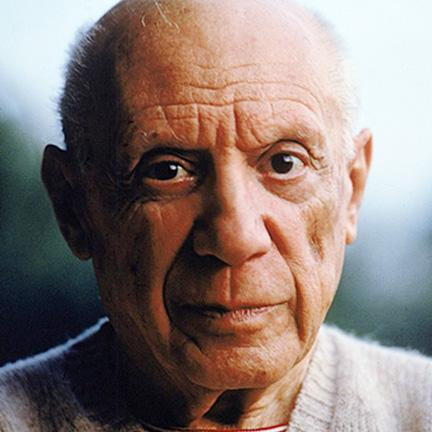 Né le 25 octobre 1881 à Malaga en Espagne.
Mort le 4 avril 1973 (à 91 ans) à Mougins en France.
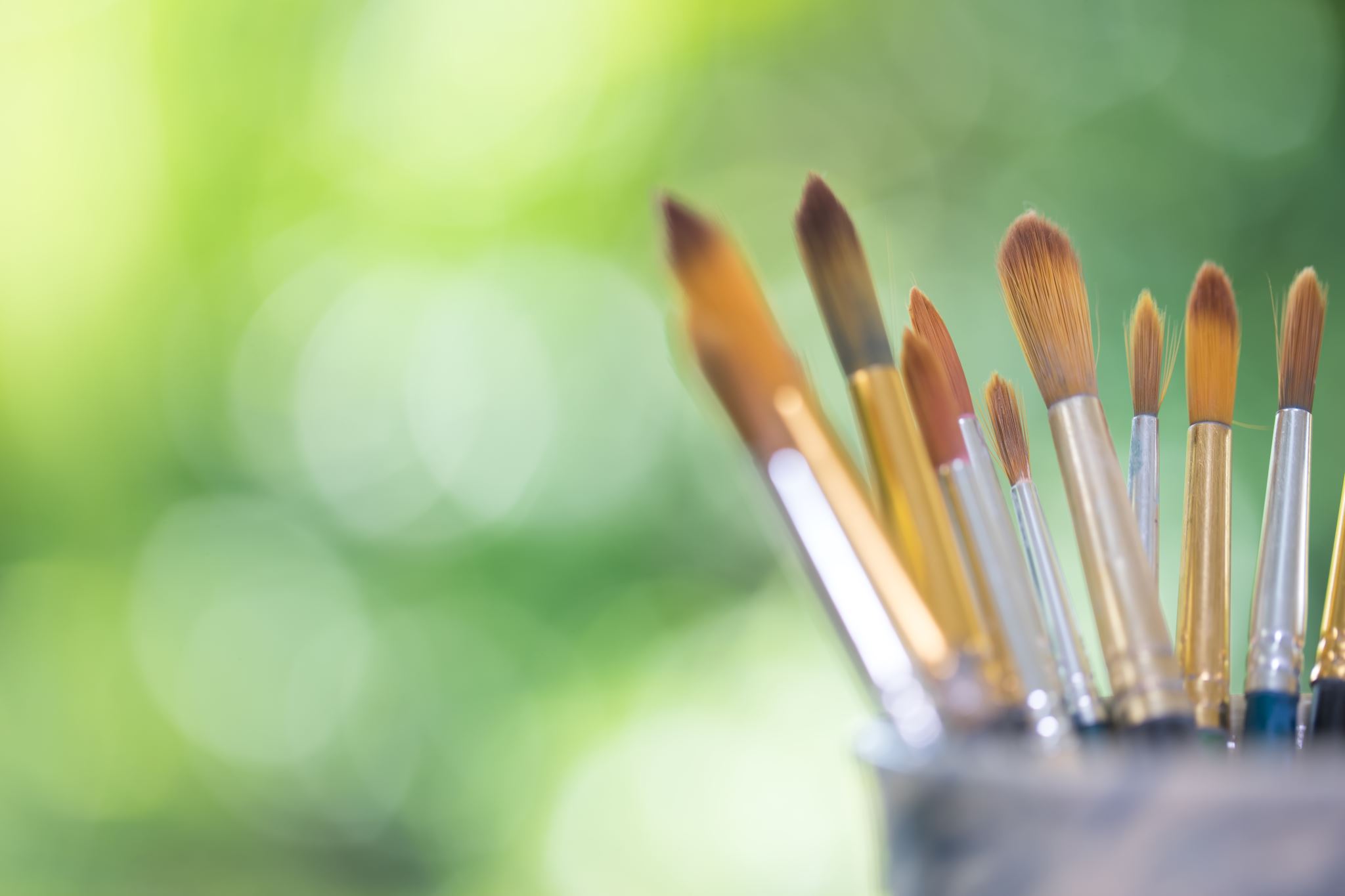 PICASSO
Est un artiste peintreet  sculpteur
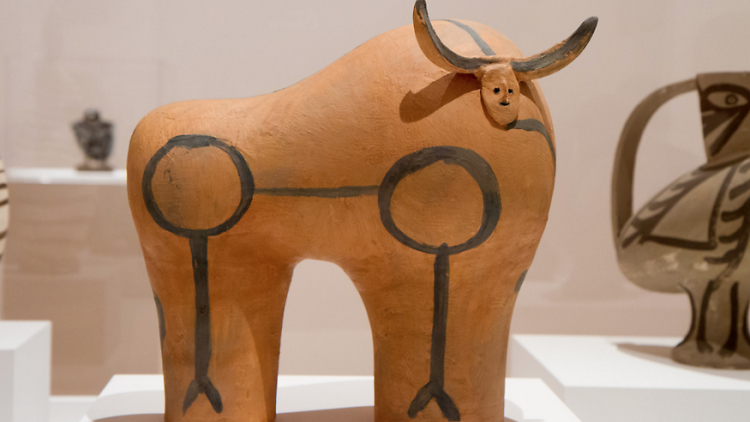 La chêvre, 1950.
Taureau debout, 1948
Sculpture et céramique
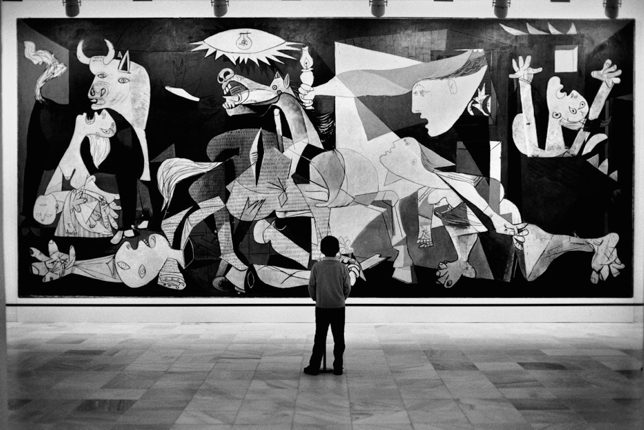 Guernica, 1937
Les demoiselles d'Avignon , 1907
Deux  peintures célèbres.
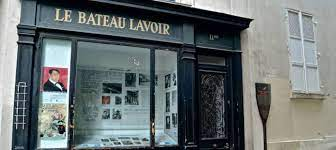 Le Bateau Lavoir, son atelier à Montmartre  début du 20 siècle    et aujourd'hui.
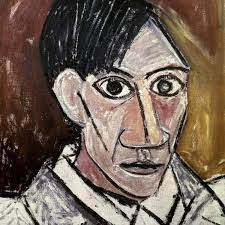 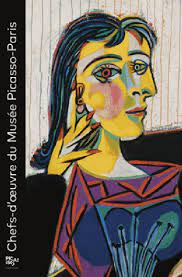 Pablo Picasso est l'un des peintres les plus importants du xxe siècle.
Il a réalisé aux alentours de : 
1 885 tableaux,
 1 228 sculptures, 
2 880 céramiques, 
7 089 dessins, 
342 tapisseries, 
150 carnets de croquis et 
30 000 estampes (gravures, lithographies, etc.) »1.
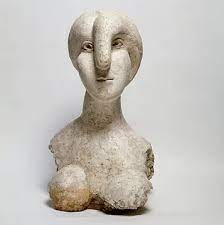 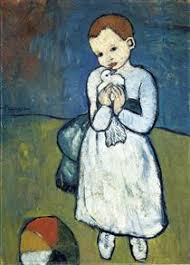 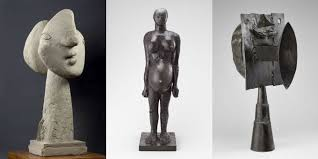 Il est l'un des plus célèbres artistes du xxe siècle 
 Son œuvre a changé le cours de l'art moderne.
 Il est d'ailleurs le premier à avoir exposé de son vivant au musée du Louvre À Paris. 
Il avait alors 91 ans.

https://www.ina.fr/ina-eclaire-actu/video/caf89033275/picasso-au-louvre
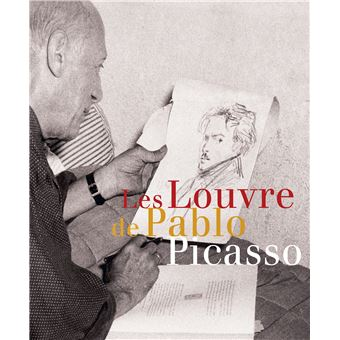 FIN